California Serves Grant Program Request for Applications
Application Webinar Presented by the 
Professional Learning Support Division
February 8, 2024
[Speaker Notes: Good morning. Thank you for joining us for this presentation on the California Serves Grant Program. This technical assistance webinar is provided by the Professional Learning Support Division at the California Department of Education (CDE).]
Housekeeping
Webinar participants have been placed on mute.
Question/Answer session toward the end of the webinar.
PowerPoint will be available on the California Department of Education (CDE) California Serves Program web page: https://www.cde.ca.gov/pd/ca/hs/californiaserves.asp. 
Slide notes are present throughout this presentation.
2
[Speaker Notes: Before we move much further, I’ll review some brief housekeeping reminders.

At this time, all webinar participants have been placed on mute. 

As questions arise during the webinar, please type your questions in the chat box or question and answer box. We will do our best to answer those questions during the questions and answers portion of the webinar.  

This PowerPoint with the notes will be available from the CDE California Serves Program web page at https://www.cde.ca.gov/pd/ca/hs/californiaserves.asp. 

And again, one last reminder that this webinar is being recorded.]
Program Authority
The 2022 Education Omnibus Budget Trailer Bill (Assembly Bill 181, Section 71) added California Education Code [EC] Section 51475, which establishes the California Serves Program, administered by the CDE in collaboration with California Volunteers.
The California Serves Program will promote access to effective service learning for students in grade twelve, with the goal of expanding access for high school graduates in obtaining a State Seal of Civic Engagement (SSCE) through service learning.
3
[Speaker Notes: The 2022 Education Omnibus Budget Trailer Bill (Assembly Bill 181, Section 71) added Education Code [EC] Section 51475, which establishes the California Serves Program, administered by the CDE in collaboration with California Volunteers.

The California Serves Program will promote access to effective service learning for students in grade twelve, with the goal of expanding access for high school graduates in obtaining a State Seal of Civic Engagement (SSCE) through service learning.]
Program Funding (1)
The California Serves Program includes a grant, appropriating $5 million annually to the CDE for annual awards to eligible local educational agencies (LEAs). 
Funds available to each applicant are based on the content and quality of the submitted application and proposed activities. 
Each award amount for the California Serves Grant shall be no more than $500,000 for the entirety of the grant period.
4
[Speaker Notes: The California Serves Program includes a grant, appropriating $5 million annually to the CDE for annual awards to eligible local education agencies (LEAs). 

Funds available to each applicant are based on the content and quality of the submitted application and proposed activities. 

Each award amount for the California Serves Grant shall be no more than $500,000 for the entirety of the grant period.]
Program Funding (2)
An LEA that applies for funds shall, at a minimum, demonstrate a need for service learning resources and training in support of offering the SSCE locally, and describe how the funds will be used.
The CDE will fund successful grant applications at the level requested if the program application is well-justified, the proposed activities are realistic and well-supported, and sufficient funding exists. If successful applications exceed the funds available, the CDE will apportion the grant funds at its discretion.
5
[Speaker Notes: An LEA that applies for funds shall, at a minimum, demonstrate a need for service learning resources and training in support of offering the SSCE locally, and describe how the funds will be used. 

The CDE will fund successful grant applications at the level requested if the program application is well-justified, the proposed activities are realistic and well-supported, and sufficient funding exists. If successful applications exceed the funds available, the CDE will apportion the grant funds at its discretion.]
Program Funding (3)
6
[Speaker Notes: LEAs may begin work on the California Serves Grant funds beginning June 1, 2024. 

These funds are available for expenditure or encumbrance through June 30, 2026.]
Program Purpose (1)
Funding for the annual grant program is intended to support expanding access to the SSCE through high quality service learning programs. 
The CDE will develop and administer this grant program in collaboration with California Volunteers, including developing grant criteria, developing an application process, requesting data from participating LEAs, and awarding grants.
7
[Speaker Notes: Funding for this annual grant program is intended to support expanding access to the SSCE through high quality service learning programs.

The CDE will develop and administer this grant program in collaboration with California Volunteers, including developing criteria for the awarding of grants, developing an application process, requesting data from participating LEAs, and awarding grants.]
Program Purpose (2)
Under this program, LEAs may use grants for:
Paid planning time for teachers to increase the use of service learning in instruction 
Professional development on service learning for administrators and teachers
Purchase of instructional materials to help integrate service learning in instruction
Participation costs, including materials or travel expenses related to service learning activities
8
[Speaker Notes: Under this program, LEAs may use grants for:

Paid planning time for teachers to increase the use of service learning in instruction

Professional development on service learning for administrators and teachers

Purchase of instructional materials to help integrate service learning in instruction

Participation costs, including materials or travel expenses related to service learning activities]
Program Purpose (3)
Personnel costs for coordinating service learning at the LEA or a school site
Participation costs associated with grant program evaluation
Emphasis shall be on programs that demonstrate rich civic engagement and learning in pursuit of a SSCE.
9
[Speaker Notes: LEAs may also use grants for:

Personnel costs for coordinating service learning at the LEA or a school site

Participation costs associated with grant program evaluation

Emphasis shall be on programs that demonstrate rich civic engagement and learning in pursuit of a SSCE.]
Applicant Eligibility (1)
Additionally, per EC Section 51475(d), at least 55 percent of the pupils enrolled in the applicant LEA shall be unduplicated pupils as defined in Section 2574 or 42238.02, as applicable.
Per EC Section 51475(a), applicant eligibility is limited to LEAs, defined as a school district, county office of education, or direct funded charter school, within the State of California that serves students in grade twelve.
10
[Speaker Notes: Per EC Section 51475(a), applicant eligibility is limited to LEAs, defined as a school district, county office of education, or direct funded charter school, within the State of California that serves students in grade twelve.

Additionally, per EC Section 51475(d), at least 55 percent of the pupils enrolled in the applicant LEA shall be unduplicated pupils as defined in Section 2574 or 42238.02, as applicable.]
Applicant Eligibility (2)
Please review the California Serves Eligibility spreadsheet available from the CDE California Serves web page to determine your LEA’s Unduplicated Pupil Count and eligibility to apply for this grant.
Community agencies, private schools, individual public schools, state special schools, and LEAs that previously received a California Serves grant are not eligible to apply for a California Serves Grant.
11
[Speaker Notes: Please review the California Serves Eligibility spreadsheet available from the CDE California Serves web page to determine your LEA’s Unduplicated Pupil Count and eligibility to apply for this grant.

Community agencies, private schools, individual public schools, state special schools, and LEAs that previously received a California Serves grant are not eligible to apply for the California Serves Grant Program.]
Reporting Requirements (1)
To ensure the successful implementation of the California Serves Grant Program, grantees are required to submit interim progress and end-of-project reports to show that program outcome measures are being met alongside an expenditure report to show how funds were actually spent. 
These must include any and all elements required by the CDE, as well as any locally determined measures.
12
[Speaker Notes: To ensure the successful implementation of the California Serves Grant Program, grantees are required to submit interim progress and end-of-project reports to show that program outcome measures are being met alongside an expenditure report to show how funds were actually spent. 

These must include any and all elements required by the CDE, as well as any locally determined measures.]
Reporting Requirements (2)
LEAs will be expected to measure outcomes in areas specifically identified in the LEA’s grant application. Program outcomes identified in the California Serves Grant Program application can target and include, but are not limited to:
Number of SSCE insignias awarded or anticipated
Government or U.S. History course pass rate
School attendance rate
Chronic absenteeism rate
Pupil suspension rate
13
[Speaker Notes: LEAs will be expected to measure outcomes in areas specifically identified in the LEA’s grant application. Program outcomes identified in the California Serves Grant Program application can target and include, but are not limited to:

Number of SSCE insignias awarded or anticipated

Government or U.S. History course pass rate

School attendance rate

Chronic absenteeism rate

Pupil suspension rate]
Reporting Requirements (3)
School climate, as measured by the California Healthy Kids Survey School Climate Module, or other applicable school climate survey
Interview and focus groups with participating students
Applicants should measure the number of SSCE insignias awarded and/or anticipated, as well as at least one other measurable objective.
14
[Speaker Notes: Additional outcomes include school climate, as measured by the California Healthy Kids Survey School Climate Module or other applicable school climate survey. (A link to this module is provided at the end of this presentation, along with links to additional supporting resources.)

Interview and focus groups with participating students

Applicants should measure the number of SSCE insignias awarded and/or anticipated, as well as at least one other measurable objective.]
Program Deliverables (1)
The grantees must provide a summary of activities in a report identifying contributions including, but not limited to:
Proposed measures to evaluate progress towards the program goals, including implementing service learning programs that lead towards awarding of the SSCE
Resources (including training materials, videos, briefs, etc.) to support teachers, administrators, pupils, and other school staff that provide support for local SSCE programming
15
[Speaker Notes: The grantees must provide a summary of activities in a report identifying contributions including, but not limited to:

Proposed measures to evaluate progress towards the program goals, including implementing service learning programs that lead towards awarding of the SSCE

Resources (including training materials, videos, briefs, etc.) to support teachers, administrators, pupils, and other school staff that provide support for local SSCE programming]
Program Deliverables (2)
Technical assistance and professional learning opportunities provided for purposes of implementing and expanding access to the SSCE through service learning
Number of participating educators, disaggregated by role, classrooms, and schools
Number of students earning and actively working towards the SSCE through service learning
16
[Speaker Notes: The report must also include:

Technical assistance and professional learning opportunities provided for purposes of implementing and expanding access to the SSCE through service learning

Number of participating educators, disaggregated by role, classrooms, and schools

Number of students earning and actively working towards the SSCE through service learning]
Resources to Support Application Development
17
[Speaker Notes: The following slides are being highlighted to support LEAs development of the California Serves Grant Program application.]
Quality Professional Learning Standards
The Quality Professional Learning Standards (QPLS) lay the foundation for creating a coherent set of professional learning policies and activities that span the career continuum of an educator, leading to improved educator knowledge, skills, and dispositions and, ultimately, increased student learning results.
The standards describe the criteria for quality professional learning and point educators and stakeholders toward using evidence-based elements and indicators when making decisions about how to create and/or improve professional learning in their own systems.
18
[Speaker Notes: The Quality Professional Learning Standards (QPLS) lay the foundation for creating a coherent set of professional learning policies and activities that span the career continuum of an educator, leading to improved educator knowledge, skills, and dispositions and, ultimately, increased student learning results. 

The standards describe the criteria for quality professional learning and point educators and stakeholders toward using evidence-based elements and indicators when making decisions about how to create and/or improve professional learning in their own systems. 

Again, links to these resources are provided on a Resources slide toward the end of this presentation and also in the Request for Applications (RFA).]
Service Learning and the Inquiry Cycle (1)
Strong applications will keep in mind the following considerations and resources:
EC Section 51475(d)(4) defines “service learning” as an educational approach that intentionally combines meaningful community service activities with instruction and reflection to support pupil progress toward academic and civic engagement learning objectives while meeting societal needs. Applications should include programs that reflect this definition.
19
[Speaker Notes: Strong applications will also keep in mind the following considerations and resources:

EC Section 51475(d)(4) defines “service learning” as an educational approach that intentionally combines meaningful community service activities with instruction and reflection to support pupil progress toward academic and civic engagement learning objectives while meeting societal needs. Applications should include programs that reflect this definition.]
Service Learning and the Inquiry Cycle (2)
Consider service learning programs that require students to engage in a cycle of inquiry (for example, the inquiry arc outlined in the College, Career, and Civic Life Framework) that guides students from developing compelling civic questions and investigating those questions, finding and evaluating evidence to answer them, and communicating and/or taking civic action on those answers. 
Consider incorporating suggestions and research from Appendix H: Practicing Civic Engagement: Service-Learning in the History–Social Science Framework of the 2017 California History–Social Science (HSS) Framework.
20
[Speaker Notes: Additionally, consider service learning programs that require students to engage in a cycle of inquiry (for example, the inquiry arc outlined in the College, Career, and Civic Life [C3] Framework) that guides students from developing compelling civic questions and investigating those questions, finding and evaluating evidence to answer them, and communicating and/or taking civic action on those answers. 

Consider incorporating suggestions and research from Appendix H: Practicing Civic Engagement: Service-Learning in the History–Social Science Framework of the 2017 California History–Social Science Framework.

Again, links to the these resources are provided on the Resources slide toward the end of this presentation and also in the RFA.]
Service Learning and the Inquiry Cycle (3)
All service learning programs should explicitly support student progress towards a SSCE upon graduation, including fulfilling all five SSCE statewide criteria in addition to any additional local criteria and additional program requirements.
Develop service learning experiences in an ongoing process that allows educators, administrators, communities, and students to define civic engagement and service needs. 
Set specific goals based on the needs of the school and any problems identified to be addressed.
21
[Speaker Notes: All service learning programs should explicitly support student progress towards a SSCE upon graduation, including fulfilling all five SSCE statewide criteria in addition to any additional local criteria and additional program requirements that may have been adopted.

Develop service learning experiences in an ongoing process that allows educators, administrators, communities, and students to define civic engagement and service needs. 

Set specific goals based on the needs of the school and any problems identified to be addressed.]
Service Learning and the Inquiry Cycle (4)
The CDE Resources to Support Civic Engagement web page also features foundational resources on civic learning, civic engagement, and service learning.
22
[Speaker Notes: The CDE Resources to Support Civic Engagement web page at also features foundational resources on civic learning, civic engagement, and service learning. A link to this web page is provided at the end of this presentation and in the RFA.]
Defining Evidence-Based
Professional development and curriculum for the California Serves Grant Program shall use evidence-based strategies. 
For the purposes of this grant, the CDE has borrowed the following definition for evidence-based practice. 
As defined by the Every Student Succeeds Act (ESSA), an evidence-based practice is an activity, strategy, or intervention that “demonstrates a statistically significant effect on improving student outcomes or other relevant outcomes” based on strong evidence, moderate evidence, promising evidence, or a rationale with “ongoing efforts to examine the effects of activity, strategy or intervention.”
23
[Speaker Notes: Professional development and curriculum for the California Serves Grant Program shall use evidence-based strategies. 

For the purposes of this grant, the CDE has borrowed the following definition for evidence-based practice. 

As defined by the Every Student Succeeds Act (ESSA), an evidence-based practice is an activity, strategy, or intervention that “demonstrates a statistically significant effect on improving student outcomes or other relevant outcomes” based on strong evidence, moderate evidence, promising evidence, or a rationale with “ongoing efforts to examine the effects of activity, strategy or intervention.”]
Requirements of the California Serves Grant Program Application
24
[Speaker Notes: The following slides address specific requirements of the California Serves Grant Program application.]
Submission Requirements (1)
Complete an electronic application available on the California Serves Grant Request for Applications (RFA) web page.
Online Application Instructions for the California Serves Grant Program are included in the Appendix of the RFA. 
Respond to all sections of each prompt of the narrative description.
25
[Speaker Notes: Applicants must:

Complete an electronic application available on the California Serves Grant Program RFA web page.  

Online Application Instructions for the California Serves Grant Program are included in the Appendix of the RFA. 

Respond to all sections of each prompt of the narrative description.]
Submission Requirements (2)
Separately attach supporting evidence, such as budgets and timelines, as applicable.
Provide the appropriate digital signature.
Submit the application by March 11, 2024, before 4 p.m.
Refer to the scoring rubric for the California Serves Grant Program to understand how responses for each application will be evaluated by the reading panel.
26
[Speaker Notes: Applicants must also separately attach supporting evidence, such as budgets and timelines, as applicable.

Provide the appropriate digital signature.

Submit the application by March 11, 2024, before 4:00 p.m.

Refer to the scoring rubric for the California Serves Grant Program to understand how responses for each application will be evaluated by the reading panel.]
Saving Responses
Select the Save Responses button on the first page of the online application if you do not intend to complete the application in one session.
Ensure the email address you provide is accurate.
Copy the unique URL (web address) for entrance back into the application.
27
[Speaker Notes: Please note that you must select the Save Responses button on the first page of the online application if you do not intend to complete the application in one session. 

Once you select the Save Responses button, a page will appear that asks for your email address. You will receive an email with a unique URL (web address) for entrance back into the application.

Although you should receive the confirmation email, it is recommended that you copy the URL on the application page and save it. This address will allow you to return to your application.]
Application Maximum Point Values
28
[Speaker Notes: Each section has a specific amount of points, with each item in a section having a maximum point value. 

The Executive Summary has a total possible point value of 4 points. The Theory of Action has a total possible point value of 12 points; Demonstrated Need is 12 points; Proposed Activities (including the timeline) is 24 points; Proposed Metrics 16 points; and the Budget (including the proposed project budget and proposed budget narrative) is 8 points.

Please note that the CDE may request revisions to budgets. 

As a reminder, point values are not the only factors considered when selecting an awardee.]
Overview of the Application Narrative
The application narrative for the California Serves Grant Program contains the following sections:
Executive Summary
Theory of Action
Demonstrated Need
Proposed Activities
Proposed Metrics
29
[Speaker Notes: The application narrative for the California Serves Grant Program contains the following sections:

Executive Summary

Theory of Action

Demonstrated Need

Proposed Activities

Proposed Metrics]
Executive Summary (1)
Provide an executive summary statement, containing the following:
The current status of the SSCE in the applicant LEA
A summary of the theory of action (applicants will expand on this in the next section) which addresses how the LEA will promote access to effective service learning for students in grade twelve, with the goal of expanding access for high school graduates in obtaining a SSCE through service learning
30
[Speaker Notes: First, you will provide an executive summary statement, containing the following:

The current status of the SSCE in the applicant LEA

A summary of the theory of action (applicants will expand on this in the next section) which addresses how the LEA will promote access to effective service learning for students in grade twelve, with the goal of expanding access for high school graduates in obtaining a SSCE through service learning]
Executive Summary (2)
An approximate number of educators and students to be affected by this work
How the LEA plans to use these funds to promote access to effective service learning for students in grade twelve, with the goal of expanding access for high school graduates in obtaining a SSCE through service learning
31
[Speaker Notes: The Executive Summary should also include:

An approximate number of educators and students to be affected by this work

And, how the LEA plans to use these funds to promote access to effective service learning for students in grade twelve, with the goal of expanding access for high school graduates in obtaining a SSCE through service learning]
Theory of Action (1)
Articulate a theory of action which will support the goals of the grant to promote access to effective service learning for students in grade twelve, with the goal of expanding access for high school graduates in obtaining a SSCE through service learning. 
The U.S. Department of Education defines a theory of action as: 
	…a framework that identifies key project components of the 	proposed projects (i.e., the active “ingredients” that are 	hypothesized to be critical to achieving the relevant outcomes) 	and describes the theoretical and operational relationships 	among the key project components and relevant outcomes.
32
[Speaker Notes: Part 2 is the Theory of Action.

Articulate a theory of action which will support the goals of the grant to promote access to effective service learning for students in grade twelve, with the goal of expanding access for high school graduates in obtaining a SSCE through service learning. 

The U.S. Department of Education defines a theory of action as: ……a framework that identifies key project components of the proposed projects (i.e., the active “ingredients” that are hypothesized to be critical to achieving the relevant outcomes) and describes the theoretical and operational relationships among the key project components and relevant outcomes.]
Theory of Action (2)
Include the following in the response: 
What are the LEA’s specific goals based on the needs of the LEA and any problems identified to be addressed?
How will the LEA identify participants for the activities of this grant? 
How will the LEA ensure active participation? 
What are the outcomes expected by the LEA as a result of the grant activities?
33
[Speaker Notes: Include the following in the response: 

What are the LEA’s specific goals based on the needs of the LEA and any problems identified to be addressed?

How will the LEA identify participants for the activities of this grant? 

How will the LEA ensure active participation? 

What are the outcomes expected by the LEA as a result of the grant activities?]
Demonstrated Need (1)
Service Learning Climate:
Describe the general climate within your LEA as it pertains to civic engagement, service learning, and the SSCE for the past 12–24 months, including describing student population subgroups that have been involved in these opportunities and the nature of their involvement.
34
[Speaker Notes: Part 3 is Demonstrated Need. There are three questions for this section.

The first question refers to the LEA’s service learning climate.

Describe the general climate within your LEA as it pertains to civic engagement, service learning, and the SSCE for the past 12–24 months, including describing student population subgroups that have been involved in these opportunities and the nature of their involvement.]
Demonstrated Need (2)
Equitable Access: 
Who are the students that would benefit most from achieving the SSCE through service learning? 
What do you know about their academic, social, and civic experiences? 
In what ways would a service learning program help promote civic engagement and learning, including equitable access to the SSCE?
35
[Speaker Notes: The second question refers to equitable access.

Who are the students that would benefit most from achieving the SSCE through service learning? 

What do you know about their academic, social, and civic experiences? 

In what ways would a service learning program help promote civic engagement and learning, including equitable access to the SSCE?]
Demonstrated Need (3)
Past and Ongoing Service Learning Efforts: 
Describe past and/or ongoing opportunities that exist for students to engage in service learning and civic engagement, including working towards a SSCE.
If the LEA currently offers the SSCE, please describe relevant local programming to offer the SSCE through service learning.
If the LEA does not yet offer the SSCE, please describe service learning and civic engagement opportunities available to students that will form the basis of a local SSCE program.
36
[Speaker Notes: The third question refers to past and ongoing service learning efforts. Describe past and/or ongoing opportunities that exist for students to engage in service learning and civic engagement, including working towards a SSCE.

In this question, you will be asked to indicate whether or not the LEA currently offers the SSCE.

If the LEA currently offers the SSCE, please describe relevant local programming to offer the SSCE through service learning.

If the LEA does not yet offer the SSCE, please describe service learning and civic engagement opportunities available to students that will form the basis of a local SSCE program.]
Proposed Activities (1)
Summary of Proposed Activities: 
Articulate the LEA’s proposed activities regarding how they will address the goals of the California Serves Grant Program. 
Explain how funds will be used for eligible training, resources, and other activities to promote access to effective service learning for students in grade twelve, with the goal of expanding access for graduates in obtaining a SSCE through service learning. 
Proposed activities should reflect an understanding and integration of the five statewide SSCE criteria, and the definition of service learning as outlined in EC Section 51475(d)(4).
37
[Speaker Notes: Part 4 is Proposed Activities. This section includes three components.

The first question is a summary of proposed activities.

Articulate the LEA’s proposed activities regarding how they will address the goals of the California Serves Grant Program. 

Explain how funds will be used for eligible training, resources, and other activities to promote access to effective service learning for students in grade twelve, with the goal of expanding access for graduates in obtaining a SSCE through service learning. 

Proposed activities should reflect an understanding and integration of the five statewide SSCE criteria, and the definition of service learning as outlined in EC Section 51475(d)(4).]
Proposed Activities (2)
Current Research: 
Describe how the applicant will leverage current research and work related to service learning and student civic engagement. 
If the LEA proposes to implement Professional Development (PD) and/or curriculum, detail which evidence-based strategies will be utilized.
38
[Speaker Notes: The second question refers to current research.

Describe how the applicant will leverage current research and work related to service learning and student civic engagement. 

If the LEA proposes to implement PD and/or curriculum, detail which evidence-based strategies will be utilized.]
Proposed Activities (3)
Timeline: 
Provide a timeline (as an attachment) that thoroughly and convincingly illustrates the sequence of events and activities of the project that includes the person or organization responsible for each activity, the expected goal of the activity, and how the effectiveness of the activity will be measured.
39
[Speaker Notes: The third requirement is to provide a timeline, as an attachment. 

The timeline should thoroughly and convincingly illustrate the sequence of events and activities of the project that includes the person or organization responsible for each activity, the expected goal of the activity, and how the effectiveness of the activity will be measured.]
Proposed Metrics (1)
Grant recipients will be required to report to the CDE all of the following information:
The number of participating pupils, schools 
The demographics of pupils engaged in service learning as a result of the grant 
The impact of the service performed by pupils and school staff as a result of the grant
40
[Speaker Notes: Part 4 is Proposed Metrics, which includes four sections. The first refers to measures that will be used to assess pupil outcomes.

Grant recipients will be required to report to the CDE all of the following information:

The number of participating pupils, schools 

The demographics of pupils engaged in service learning as a result of the grant

The impact of the service performed by pupils and school staff as a result of the grant]
Proposed Metrics (2)
Describe what other measures the LEA will use to assess pupil outcomes in the academic, civic engagement, and other learning objectives. 
What other types of data would you expect to see to demonstrate that effective service learning programs are leading to expanded access to the SSCE?
41
[Speaker Notes: For this section, describe what other measures the LEA will use to assess pupil outcomes in the academic, civic engagement, and other learning objectives.

What other types of data would you expect to see to demonstrate that effective service learning programs are leading to expanded access to the SSCE?]
Proposed Metrics (3)
Describe the methods that will be used to collect the outcome data.
Describe the LEA’s capacity to collect the identified outcome measures. 
Describe the process the LEA will use to analyze and respond to the data collected to ensure optimal student and educator impact.
42
[Speaker Notes: The three remaining questions in this section are:

Describe the methods that will be used to collect the outcome data.

Describe the LEA’s capacity to collect the identified outcome measures. 

Describe the process the LEA will use to analyze and respond to the data collected to ensure optimal student and educator impact.]
Budget Overview
Covers the entire grant period (June 2024–June 2026).
Includes six tabs: 
One tab for applicant information
One tab for the budget summary 
Three tabs for the budget narratives (one tab for each year of the grant)
One tab for form approval (for CDE use only)
Submit as an Excel file attachment.
Will be reviewed and scored.
43
[Speaker Notes: The application budget covers the entire grant period, June 2024–June 2025-6. The Proposed Budget Template is available on the California Serves Grant Program web page.

Again, this budget covers the entire grant period (June 1m 2024–June 30, 2026).

The file includes six tabs:

One tab for applicant information

One tab for the budget summary 

Three tabs for the budget narratives (one tab for each year of the grant)

One tab for form approval (for CDE use only)

The budget will be uploaded during the application process as an Excel file attachment. It will be reviewed and scored.]
Completing the Application Budget (1)
The applicant must provide a thorough and detailed justification for each identified cost associated with implementing the proposed goals and activities, including why the costs are reasonable and necessary to support the proposal’s goals and activities. 
The budget should specifically include funds to support internal administration of the SSCE, such as personnel, record-keeping resources, and communication.
44
[Speaker Notes: The applicant must provide a thorough and detailed justification for each identified cost associated with implementing the proposed goals and activities, including why the costs are reasonable and necessary to support the proposal’s goals and activities. 

The budget should specifically include funds to support internal administration of the SSCE, such as personnel, record-keeping resources, and communication.]
Completing the Application Budget (2)
Please note that although the grant period ends on June 30, 2026, LEAs may expend all California Serves Grant Program funds early. 
Complete only the sections of the budget forms necessary to align with the project’s timeline.
45
[Speaker Notes: Please note that although the grant period ends on June 30, 2026, LEAs may expend all California Serves Grant Program funds early. 

Complete only the sections of the budget forms necessary to align with the project’s timeline.]
Completing the Application Budget (3)
Provide expenditure amounts for the following areas:
Internal staff compensation
Compensation for educators’ or substitute costs associated with participation at professional learning events
Supplies required to support LEAs and grant participants
Services provided by the applicant and external entities
Any travel and/or communication expenses 
Indirect charges
46
[Speaker Notes: Provide expenditure amounts for the following areas:

Internal staff compensation

Compensation for educators’ or substitute costs associated with participation at professional learning events

Supplies required to support LEAs and grant participants

Services provided by the applicant and external entities

Any travel and/or communication expenses 

Indirect charges]
Completing the Application Budget (4)
The Proposed Budget must include a detailed budget narrative (description) for each line-item included in the grant period. 
The narrative should include how the proposed costs are necessary and reasonable in terms of grant activities, benefits to participants, and grant outcomes. 
Provide sufficient detail and a breakdown/calculation that justifies each line item. 
Group line items by the Object Code series and provide lines for Object Code totals. 
The Proposed Budget Summary should provide totals for each Object Code and should align with the Proposed Budget Narrative.
47
[Speaker Notes: The Proposed Budget must include a detailed budget narrative (description) for each line-item included in the grant period. 

The narrative should include how the proposed costs are necessary and reasonable in terms of grant activities, benefits to participants, and grant outcomes. 

Provide sufficient detail and a breakdown/calculation that justifies each line item. 

Group line items by the Object Code series and provide lines for Object Code totals. 

The Proposed Budget Summary should provide totals for each Object Code and should align with the Proposed Budget Narrative.]
Review Process
Only fully completed applications will be considered eligible for consideration and advance to the Reader Conference. 
A panel of readers selected for their expertise will read, review, and score each eligible application using a scoring rubric (see rubrics in the RFA). 
Although scores are important, they will not be the only factor considered when selecting awards.
48
[Speaker Notes: Only fully completed applications will be considered eligible for consideration and advance to the Reader Conference. 

A panel of readers selected for their expertise will read, review, and score each eligible application using a scoring rubric (see rubrics in the RFA). 

Although scores are important, they will not be the only factor considered when selecting awards.]
Application Timeline
49
[Speaker Notes: Please note the important upcoming deadlines for the California Serves Grant Program applications:

The RFA was released the week of January 22, 2024.

The application is due to the CDE by 4 p.m. on March 11, 2024.

The Intent to Award is scheduled to be the week of April 29, 2024.

The last day for appeals to be received by the CDE will be one week after the Intent to Award is posted.

The Final Awards are scheduled for posting on May 27, 2024.

Please note that this timeline is subject to change. The CDE California Serves Grant Program web page will be the most up to date place to find any changes to the timeline.]
Questions?
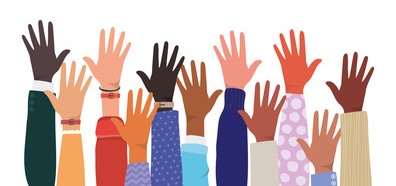 50
[Speaker Notes: We will now take a moment to read over the questions in the Q & A.

(Take time to answer any questions that have been posed in the discussion board).]
Resources (1)
Applicants may find the following resources helpful in the development of the California Serves Grant Program application:
California Serves: https://www.cde.ca.gov/pd/ca/hs/californiaserves.asp
California Volunteers: https://www.californiavolunteers.ca.gov 
SSCE: https://www.cde.ca.gov/pd/ca/hs/hssstateseal.asp
California Healthy Kids Survey School Climate Module: https://www.cde.ca.gov/ls/he/at/chks.asp
QPLS: https://www.cde.ca.gov/pd/ps/qpls.asp 
C3: https://www.socialstudies.org/sites/default/files/c3/c3-framework-for-social-studies-rev0617.pdf.
51
[Speaker Notes: Applicants may find the following resources helpful in the development of the California Serves Grant Program application:

The California Serves web page includes general information about the program, including links to the grant RFA web page and the online application. A link to a Frequently Asked Questions page will be added soon. This page is available at https://www.cde.ca.gov/pd/ca/hs/californiaserves.asp.

The California Volunteers web page contains information about their programs, including AmeriCorps and College Corps.

The SSCE web page is your home base for SSCE guidance and resources. This page is available at https://www.cde.ca.gov/pd/ca/hs/hssstateseal.asp.
The QPLS serve as a foundation for the content, processes, and conditions essential to all educator professional learning over time. Visit https://www.cde.ca.gov/pd/ps/qpls.asp to learn more.

The College, Career, and Civic Life (C3) Framework outlines the inquiry arc, which can be used to guide students through a cycle of inquiry as they engage in service learning. Learn more at https://www.socialstudies.org/sites/default/files/c3/c3-framework-for-social-studies-rev0617.pdf.]
Resources (2)
HSS Framework: https://www.cde.ca.gov/ci/hs/cf/documents/hssappendixh.pdf
Resources to Support Civic Engagement: https://www.cde.ca.gov/pd/ca/hs/civicengprojects.asp 
ESSA: https://www.congress.gov/114/plaws/publ95/PLAW-114publ95.pdf
Theory of Action: https://www2.ed.gov/policy/elsec/leg/essa/guidanceuseseinvestment.pdf
Revitalizing K–12 Civic Learning in California: A Blueprint for Actionshttps://www.caeducatorstogether.org/resources/116944/revitalizing-k-12-civic-learning-in-california-blueprint (note: logon required)
52
[Speaker Notes: Appendix H from the History–Social Science Framework provides suggestions and research on practicing civic engagement through service learning. The appendix is available at https://www.cde.ca.gov/ci/hs/cf/documents/hssappendixh.pdf.

Additionally, the CDE Resources to Support Civic Engagement web page offers a wide variety of resources that may be useful in this application, including standards and frameworks, relevant research, curriculum, and others. This page is available at https://www.cde.ca.gov/pd/ca/hs/civicengprojects.asp.

Information about the ESSA is available from https://www.congress.gov/114/plaws/publ95/PLAW-114publ95.pdf.

Additionally, information about the theory of action is available from https://www2.ed.gov/policy/elsec/leg/essa/guidanceuseseinvestment.pdf.

Finally, the RFA references the Revitalizing K–12 Civic Learning in California Blueprint. This document outlines a plan of action for students, teachers, administrators, and others to improve civic learning in schools and communities. The Blueprint is available with a free California Educators Together account at https://www.caeducatorstogether.org/resources/116944/revitalizing-k-12-civic-learning-in-california-blueprint.]
Professional Learning Support DivisionContacts
For additional information, contact:
The California Serves Grant Program Team
Email: SSCE@cde.ca.gov
53
[Speaker Notes: For additional information, you are encouraged to contact the California Serves Grant Program Team at SSCE@cde.ca.gov.

Thank you for joining us this morning. Have a great rest of your day.]